Biotechnology
DNA Fingerprinting
Gene Therapy
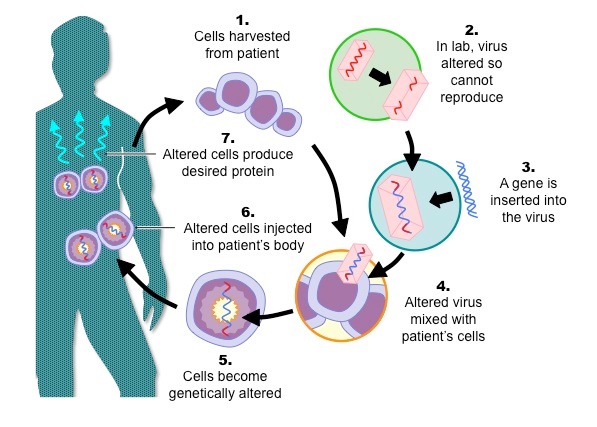 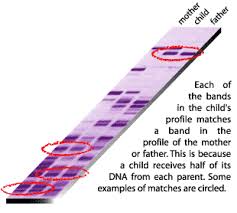 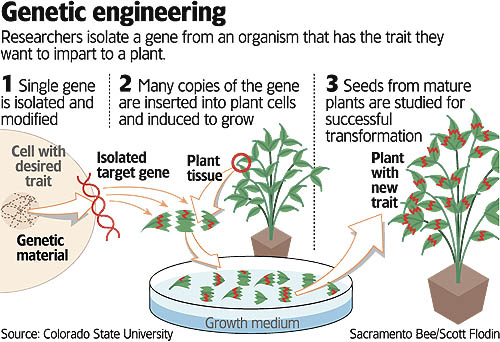 Genetic Engineering
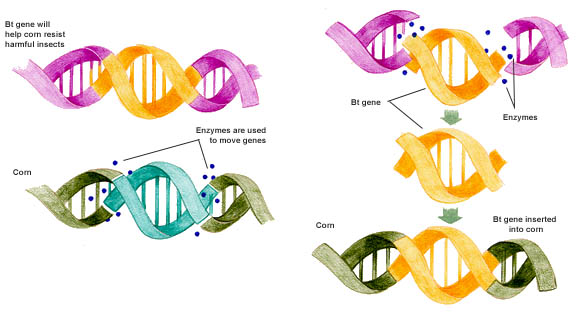 Genetically Modified Animals

Glofish- pet trade

Featherless chickens-  so they do not overheat and can live in poorer countries for food.

Enviropig-  Pigs produce less phosphorus in their waste.  This is better for the environment.
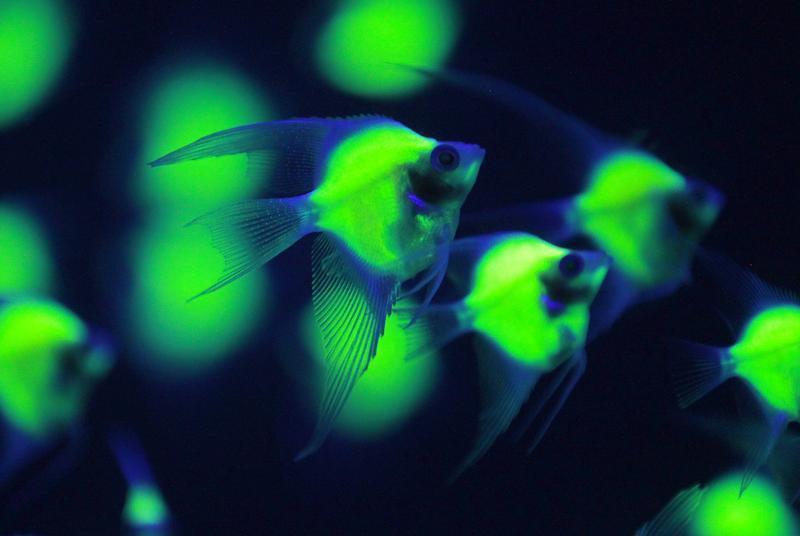 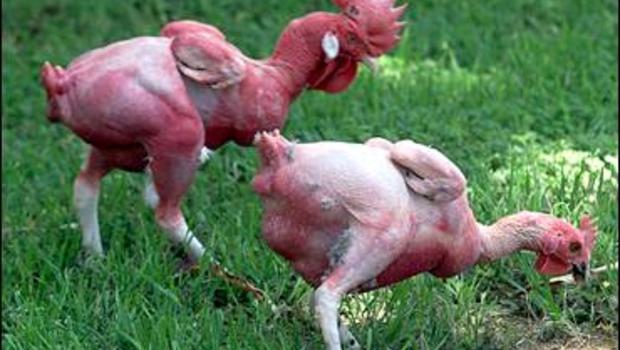 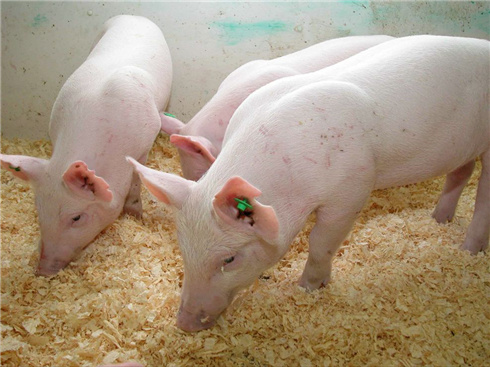 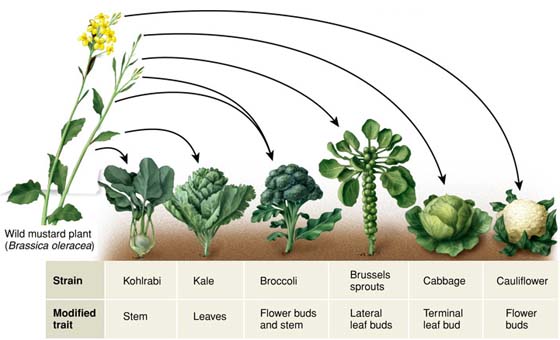 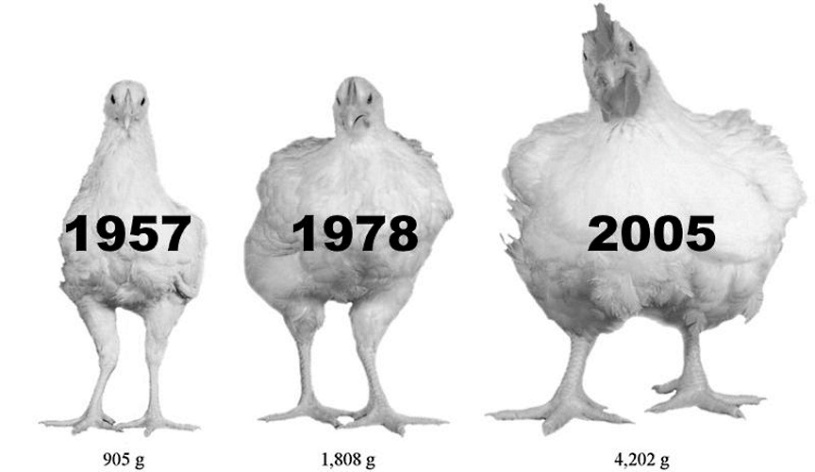 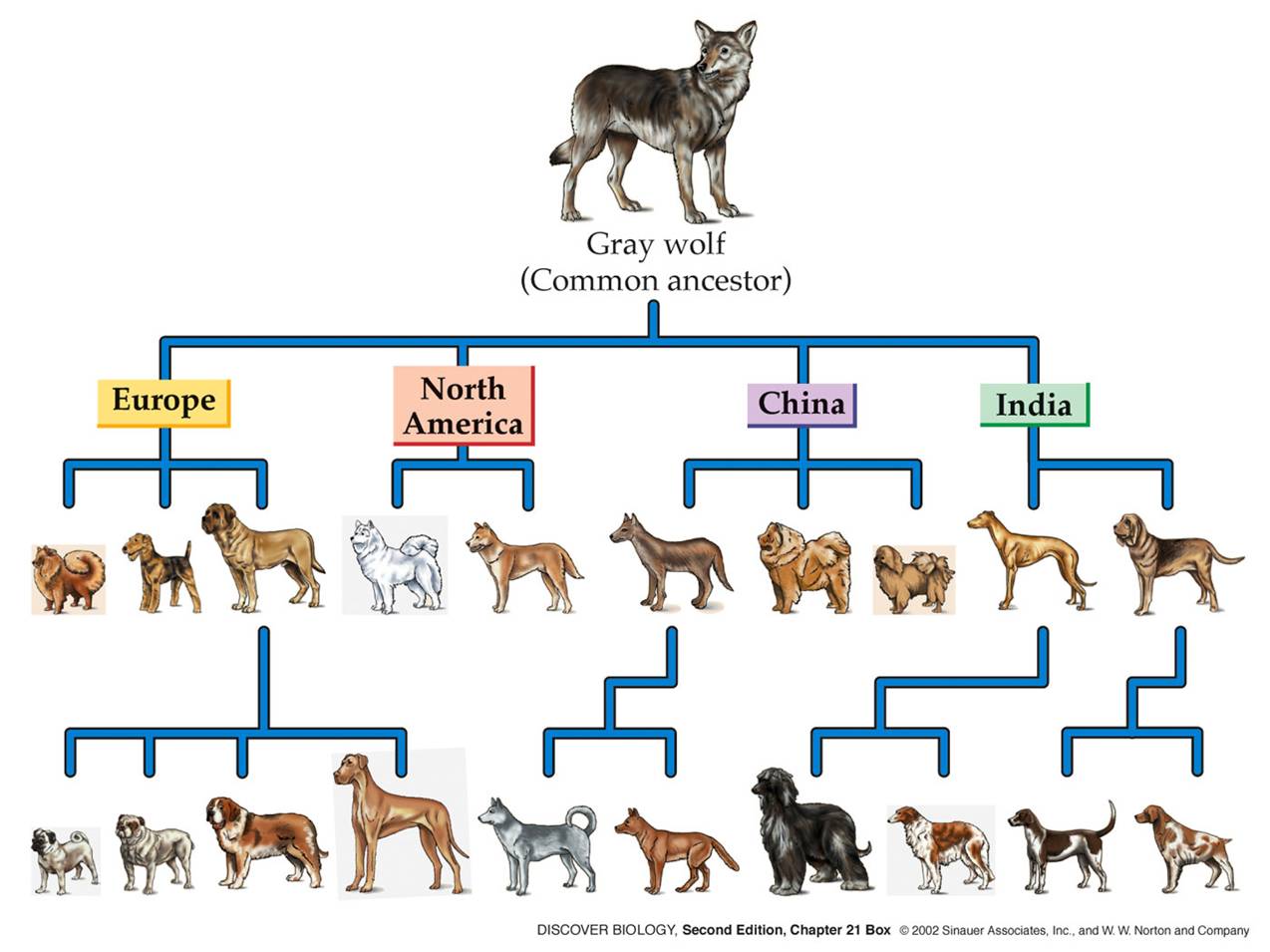 This can be called selective breeding or artificial selection
Making human proteins from bacteria
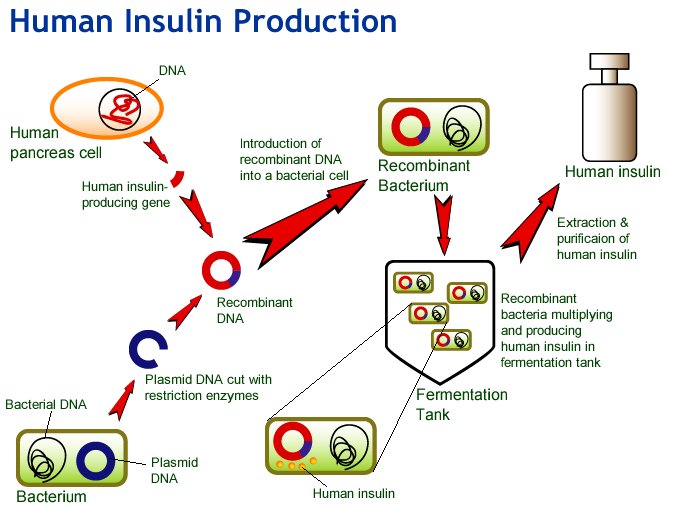 Biotechnology (continued)
Cloning
Recombinant DNA
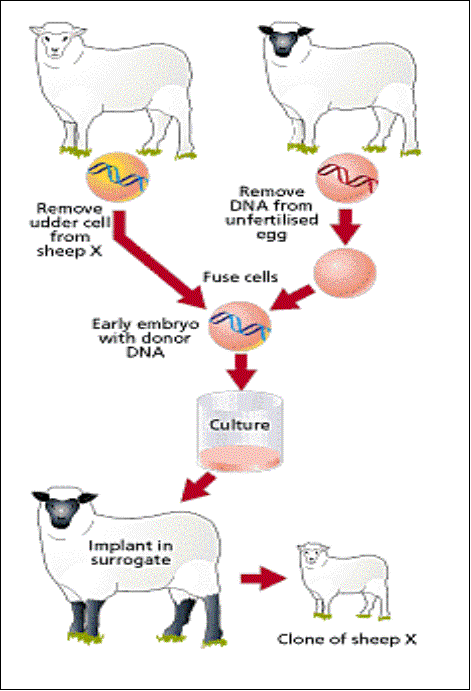 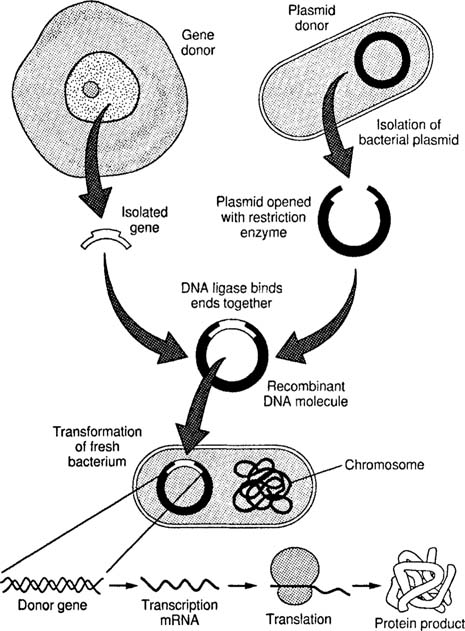 The Human Genome
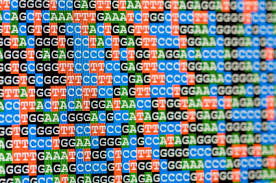 TOPIC 7: Genetics
Gregor Mendel bred pea plants and observed their characteristics such as shape, color, etc.
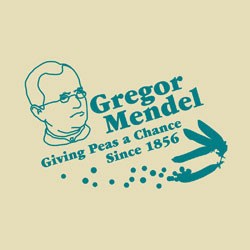 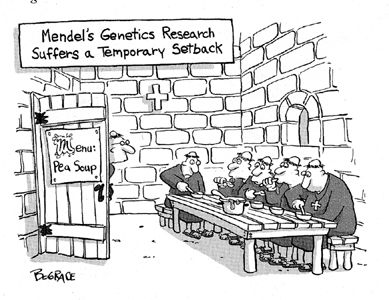 Sexual vs. Asexual Reproduction
To go through Sexual reproduction, organisms need to use meiosis to create sex cells
Asexual Reproduction-not combining genetic material from two different sexes, usually creating exact copy
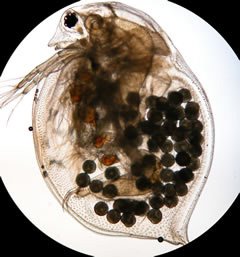 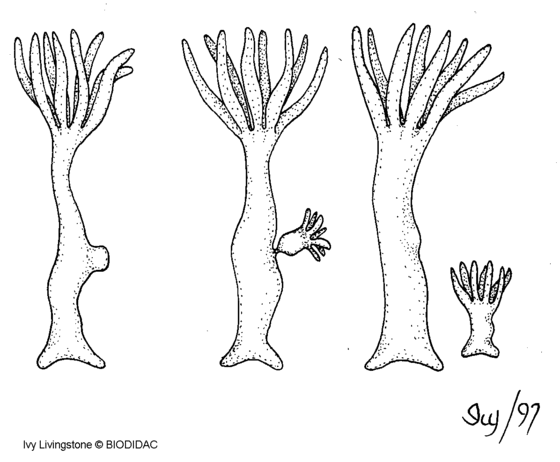 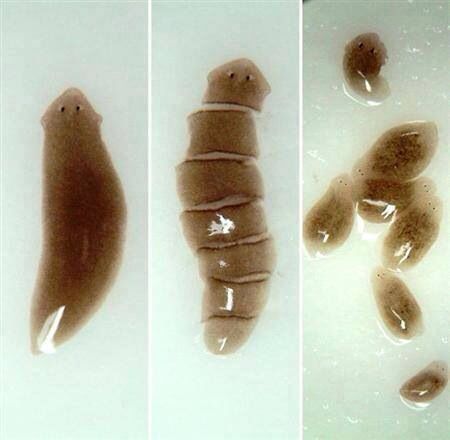 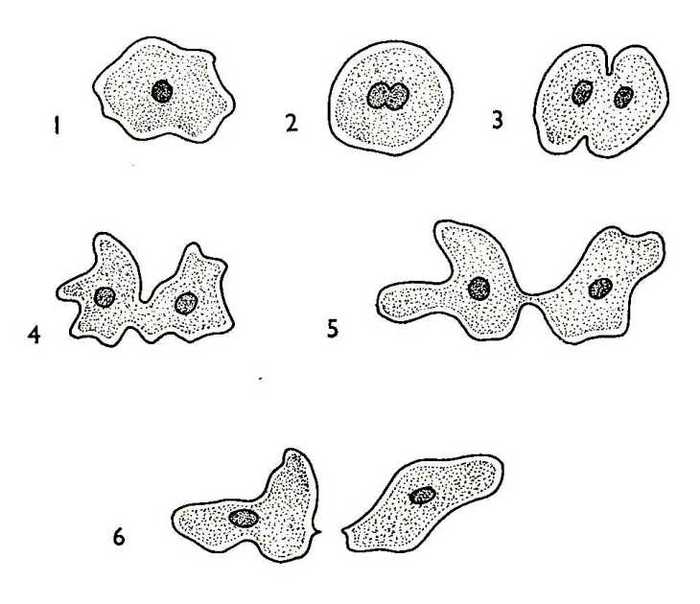 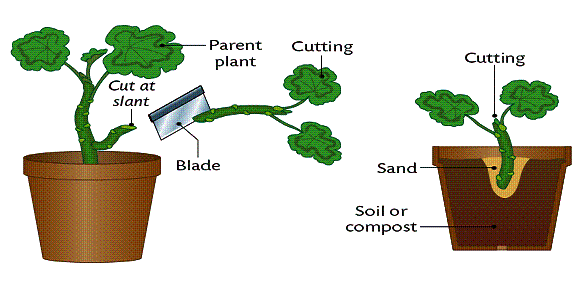 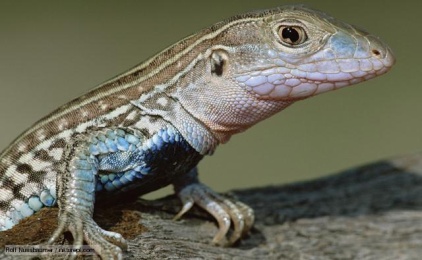 Mendel’s Research
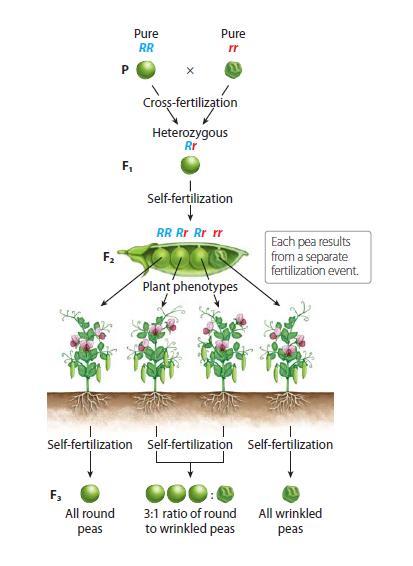 Genetics VOCABULARY
Fertilization – joining male & female reproductive cells
Self pollination – pollen from one plant fertilizes egg cell from the same plant
Pure breed (true-breeding) – if self pollination produces offspring identical to the parent
Cross pollination – pollen from one plant fertilizes egg of another plant
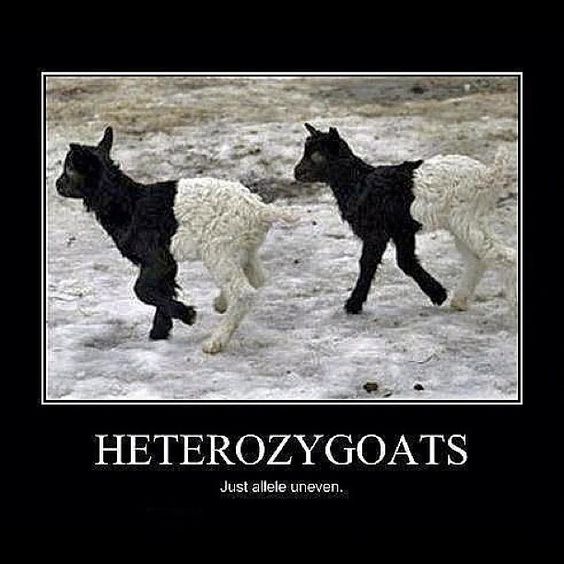 Heredity – how traits get passed from one generation to the next
GENETICS – scientific study of heredity
 
P generation – parent generation

F1 – first filial – offspring of the P generation
F2 – second filial – offspring of the F1
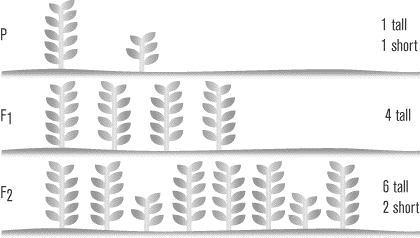 Dominant – allele shows up alone
Recessive – hidden allele unless there are 2
Genotype – genetic makeup (alleles)
Phenotype – physical appearance
Homozygous – 2 same alleles
Heterozygous – 2 different alleles
Y=yellow

yy=green


YY or yy or Yy

Yellow or green

yy or YY

Yy
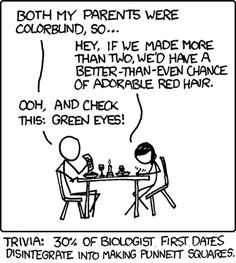 How to Punnett
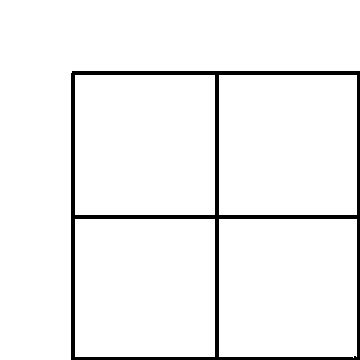 Non Mendelian Patterns of Inheritance
Some alleles are neither dominant nor recessive but are controlled by other factors
Such as
Incomplete dominance
Codominance
Multiple alleles
Incomplete Dominance
One allele is not dominant over the other, instead the heterozygous genotype shows an intermediate phenotype
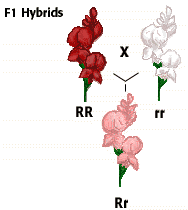 Types of Inheritance   Incomplete Dominance
Traits are not dominant or recessive. The traits “blend” together to make a new color/trait.
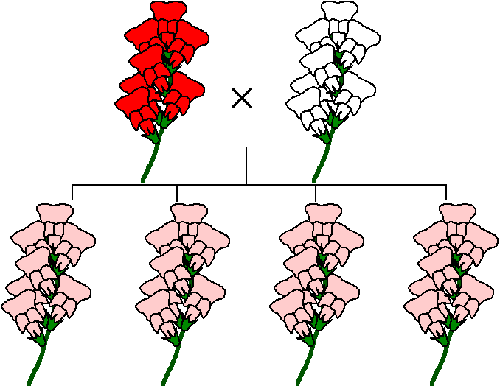 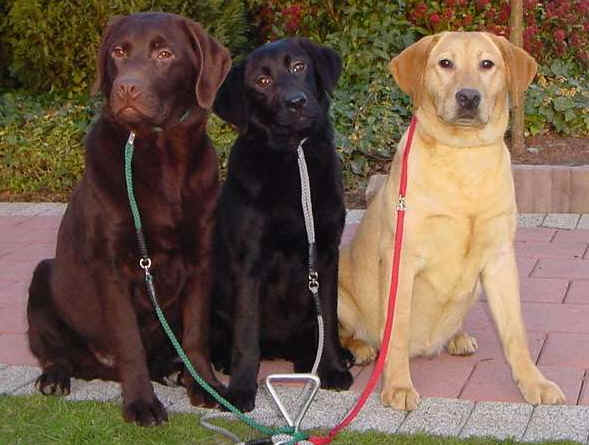 Codominance
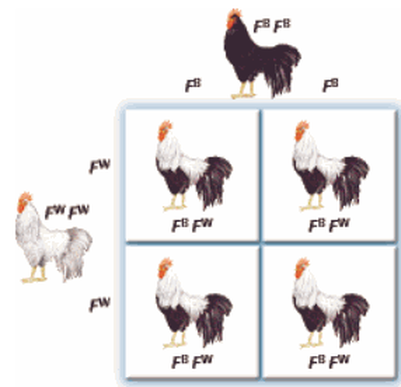 In the heterozygous genotype, both alleles are seen
Codominance
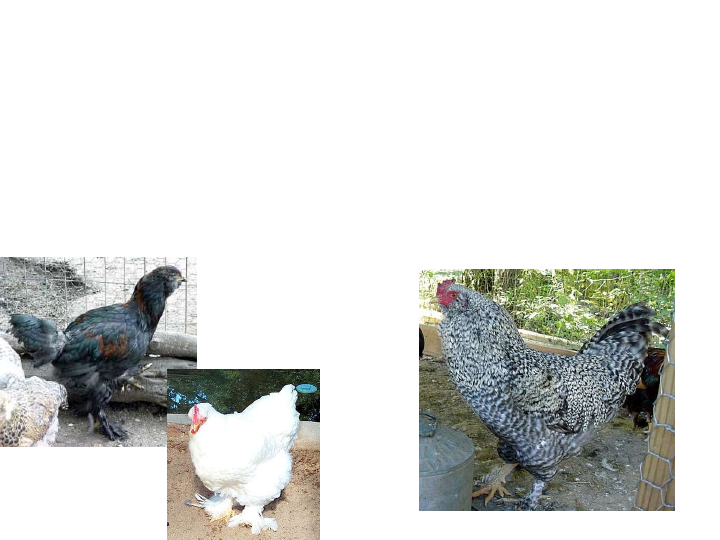 White feathered chicken
Black Feathered Chicken
Checkered feather chicken
Incomplete or Codominance?
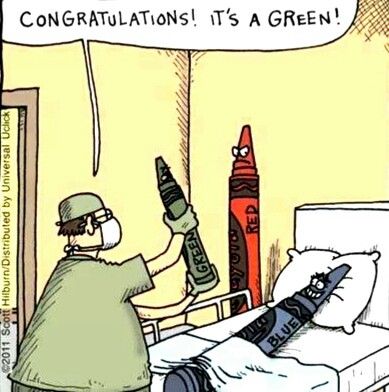 Multiple Alleles
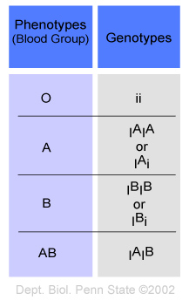 Some genes have more than 2 possible alleles

The INDIVIDUAL only carries 2 alleles  though
Polygenic Traits
A trait controlled by 2 or more genes with a wide variety of phenotypes
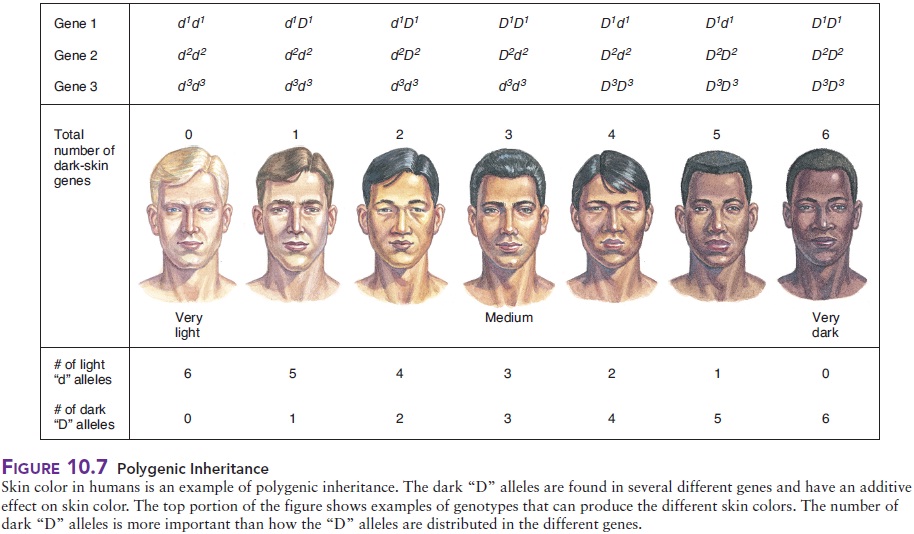 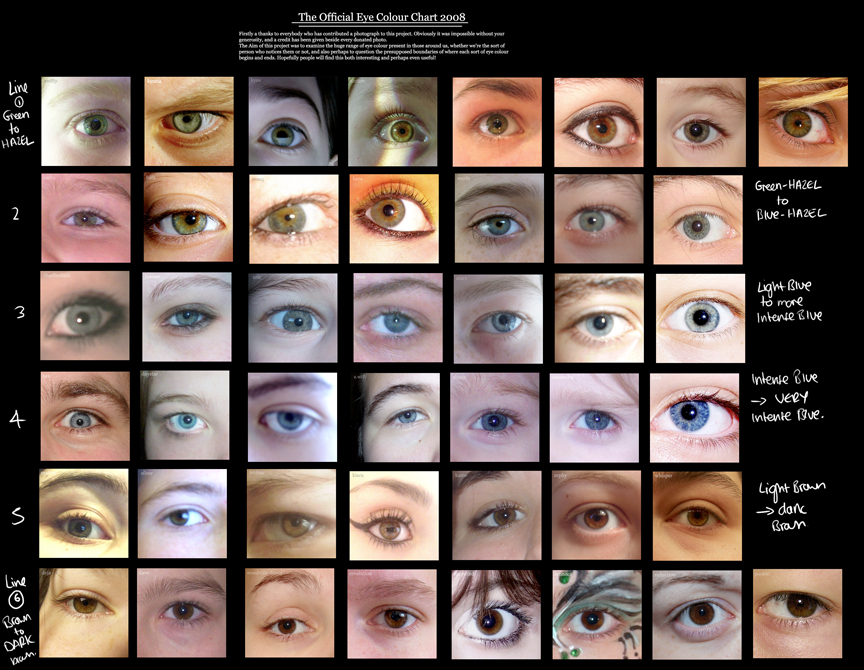 Types of Inheritance   Sex-linked
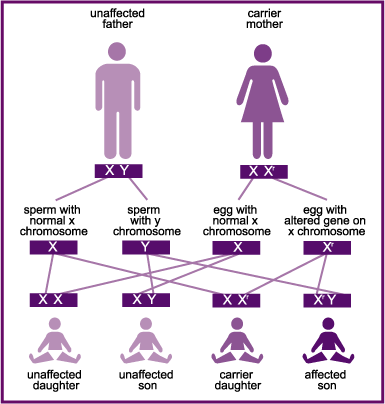 The trait is carried on the sex –chromosome (x-chromosome) so the inheritance is different for males and females.
Males inherit one gene from mother on X chromosome and an unaffected Y from father.

Females inherit an X from their father and an X from their mother.
Genetics of Hemophilia
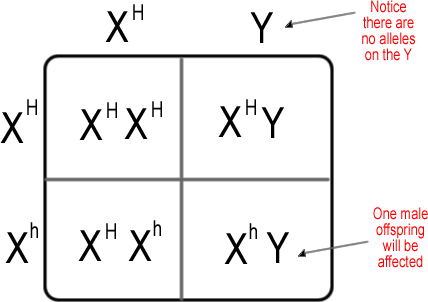 H=normal
h= hemophilia

Sex linked=only on X chromosome

More common in males? Females?
What are the genotypes of each person?
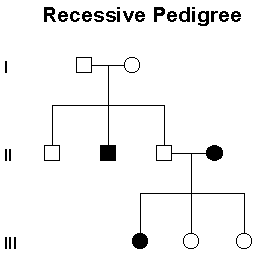 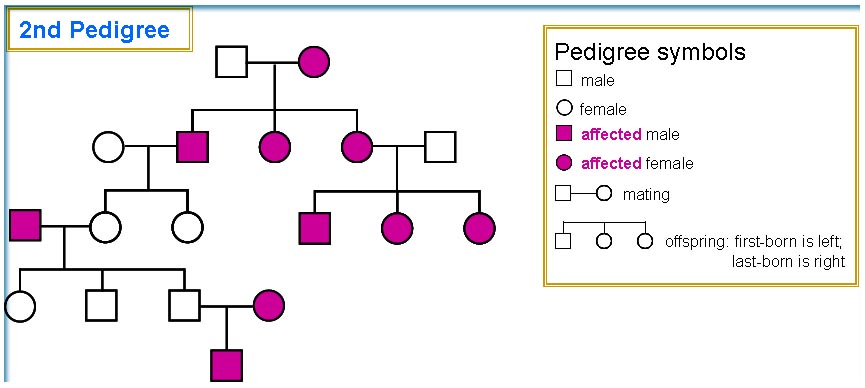 TOPIC 8: Evolution
Process of change in a species over time
Charles Darwin – theory of evolution by natural selection
Populations change in response to environmental pressures and they become adapted to new conditions and they change over time.
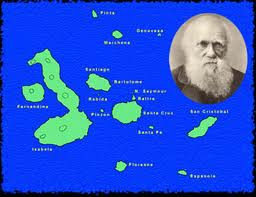 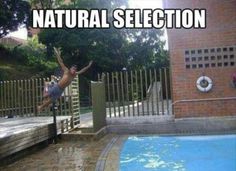 Natural Selection
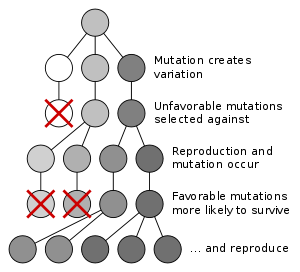 Is this how evolution happens?Think: Inherited vs. Aquired Traits
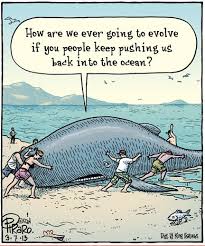 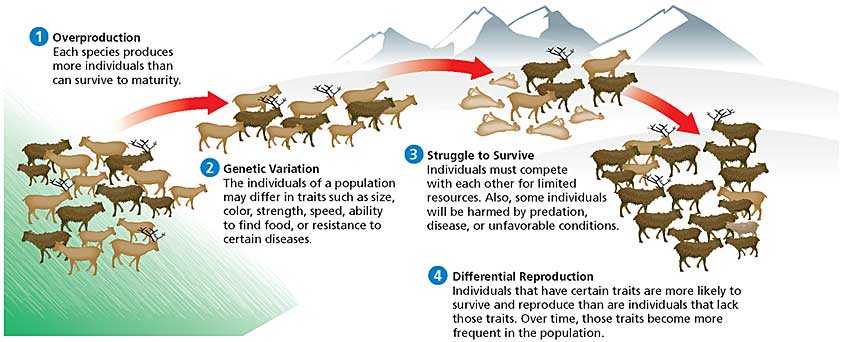 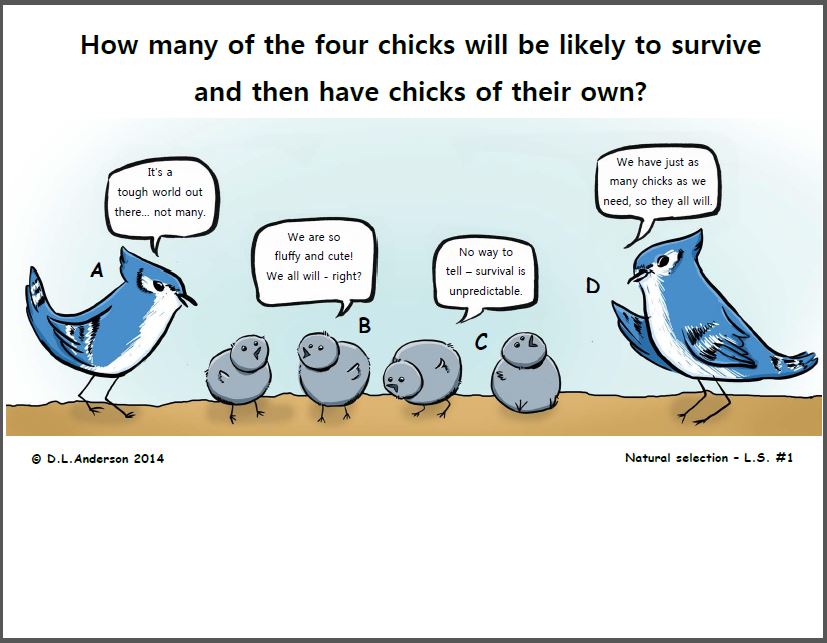 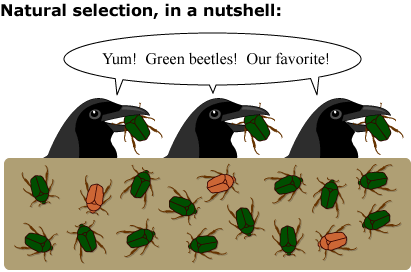 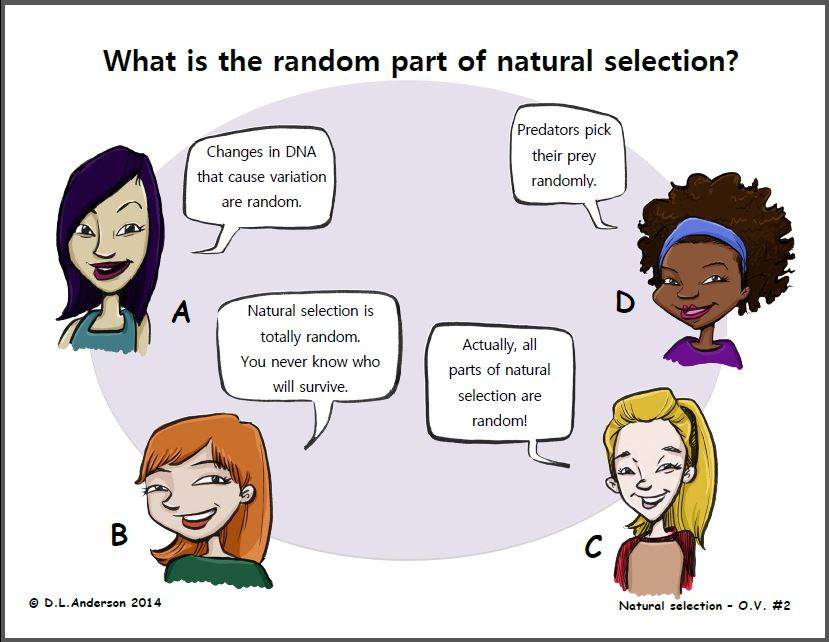 Allelic Frequency=Bell Curve
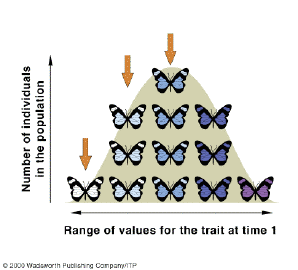 Adaptation – any heritable characteristic that increases an organism’s ability to survive and reproduce (it’s advantageous)
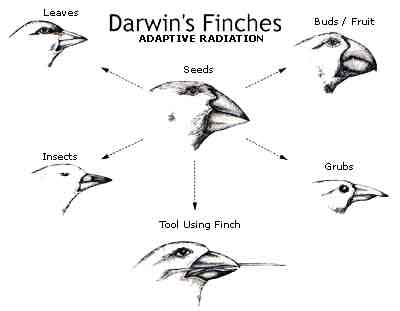 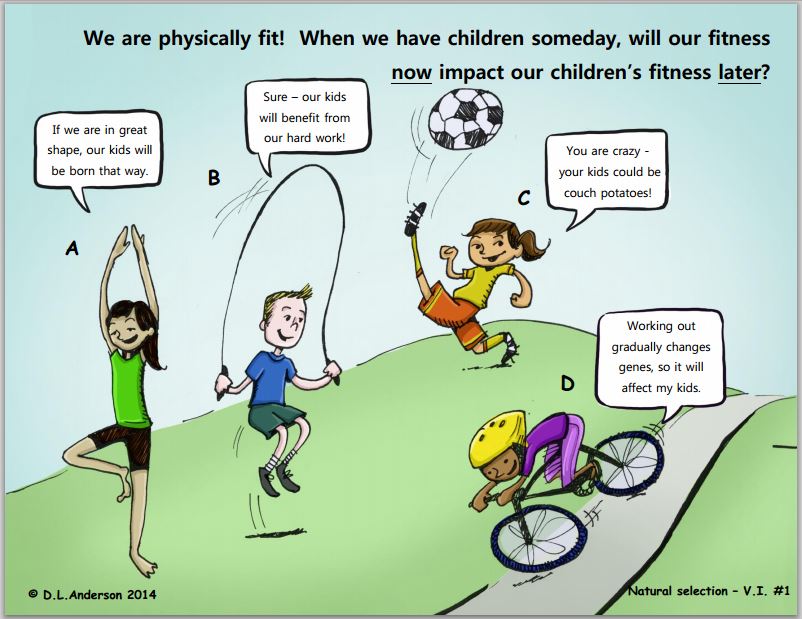 New adaptations come from mutations
Microorganisms under stress have more mutations and therefore evolve
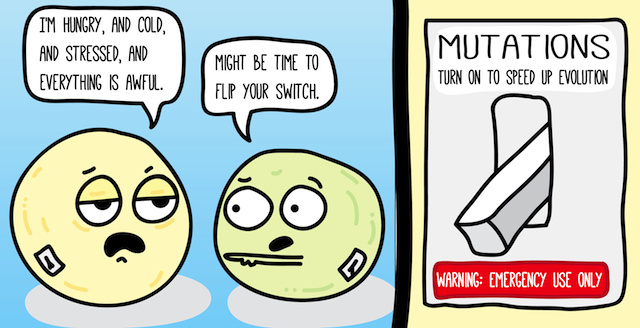 What is a speices?
Morphological Species Concept          Biological Species Concept
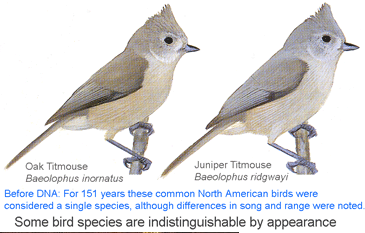 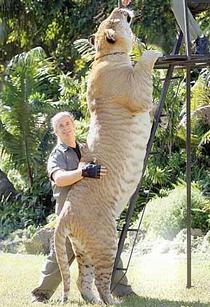 Speciation
Convergent Evolution
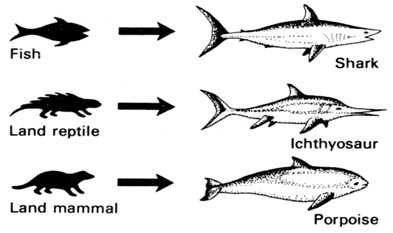 Divergent Evolution-humans can cause this through selective breeding
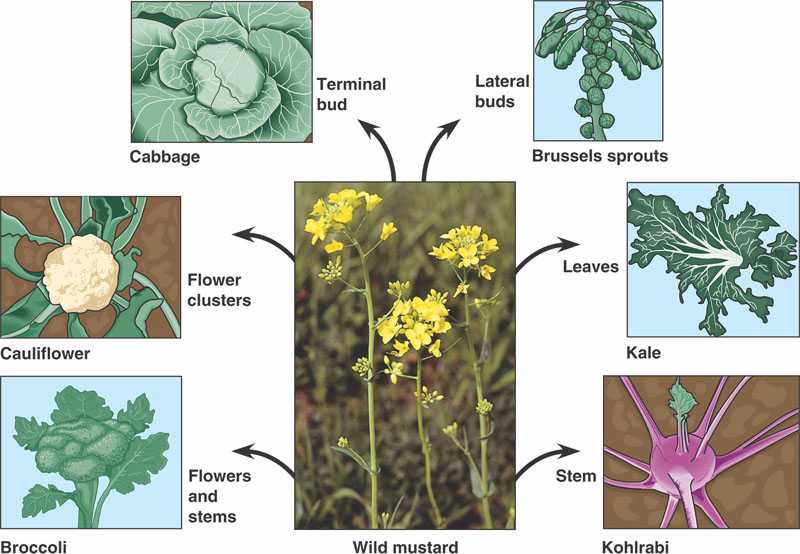 Coevolution
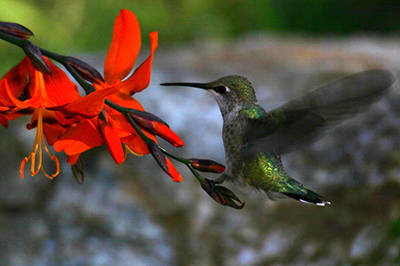 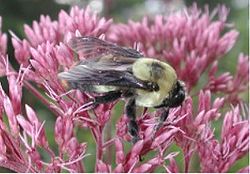 Artificial Selection
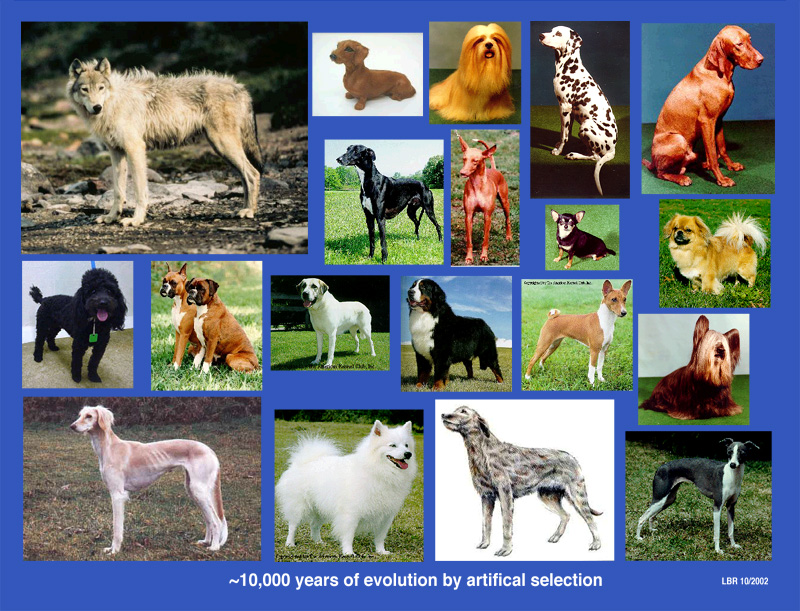 Isolating Mechanisms
Separating 2 populations further and further until they can no longer interbreed to produce fertile offspring

Therefore going through speciation and forming a new species.
Geographic Isolation
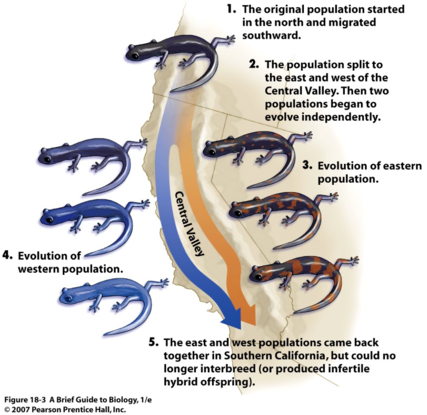 Physical boundary
Reproductive Isolation
Occurs (one way) because species mate at different times
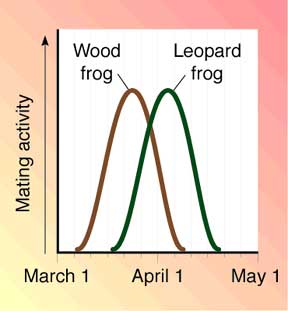 Behavioral Isolation
Differences in behavior, courtship, coloring, morphology, etc.

In the case pictured, the species became isolated by the food they became accustomed to eating.
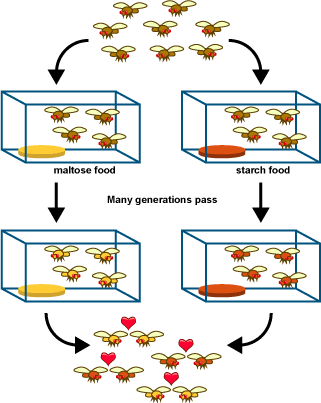 Founder Effect/Bottleneck
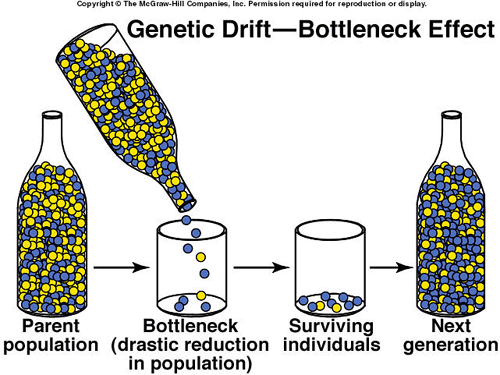 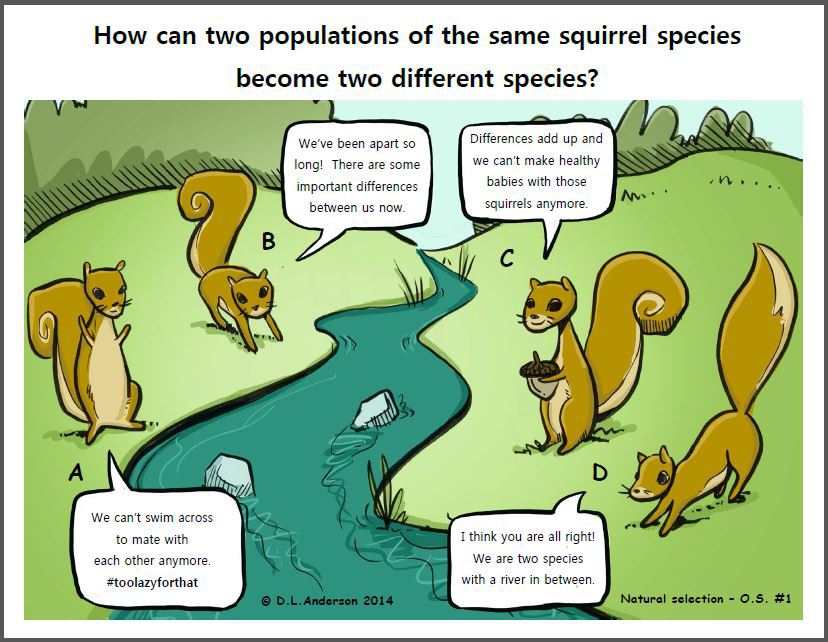 Reproductive Isolation
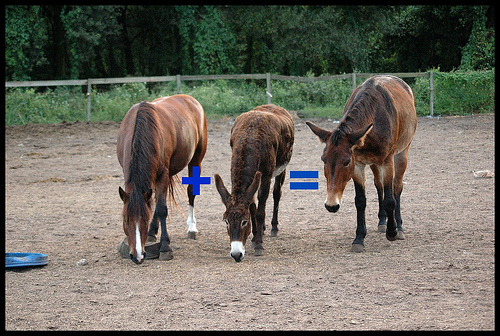 [Speaker Notes: Horse + Donkey = Mule]
Evidence for Evolution
Fossils
Biogeography
Homologous structures
Analogous structures
Vestigial structures
Embryology
Genetics and molecular biology
Fossils
Record shows that species have gradually changed over time
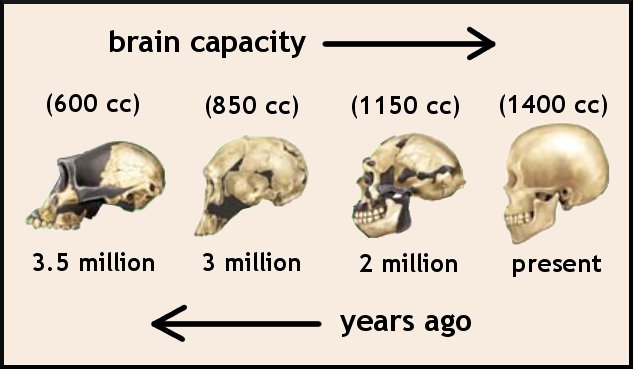 Biogeography
Distribution of life forms over a geographical area 
Similar species share a common time & place
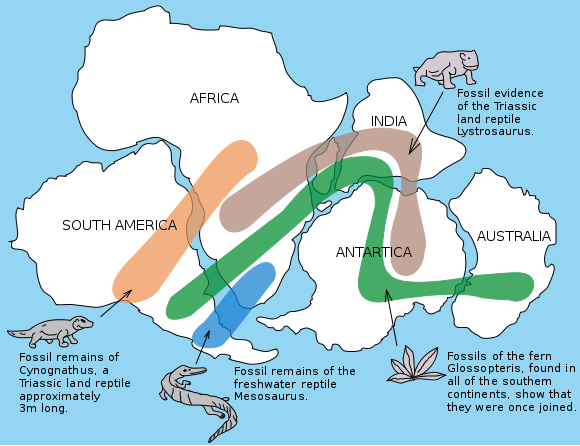 Homologous structures
Inherited and shared by related species
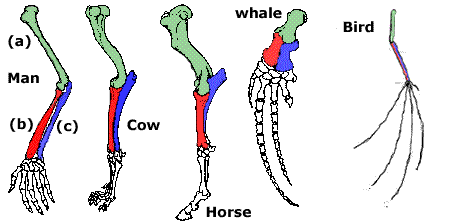 Analogous Structures
Body parts that share a common function but NOT a common structure
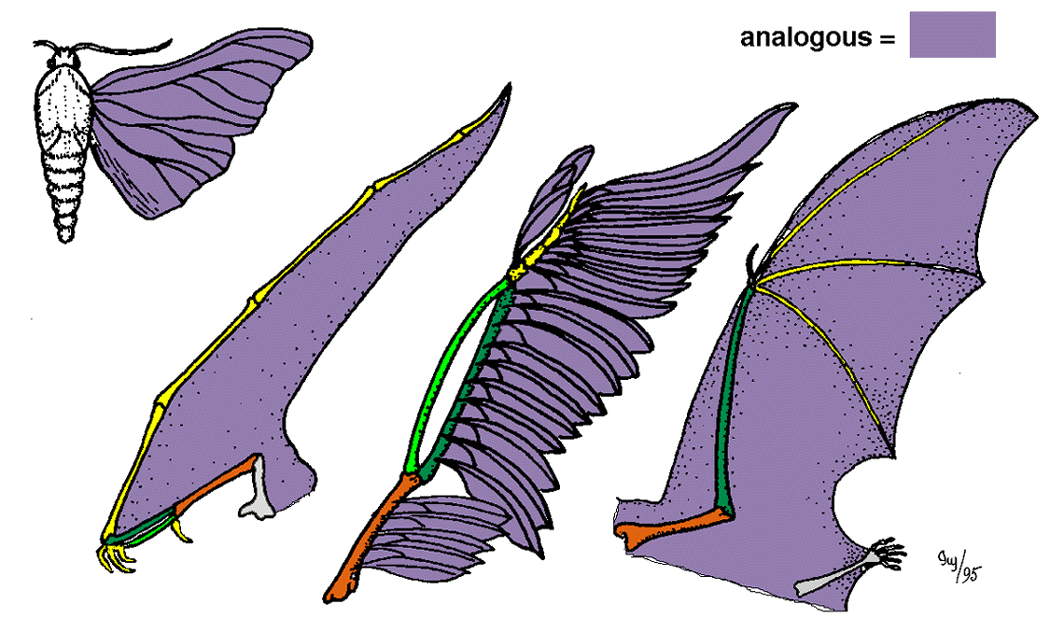 Vestigial Structures
Inherited from ancestors but have lost all or most of their original function
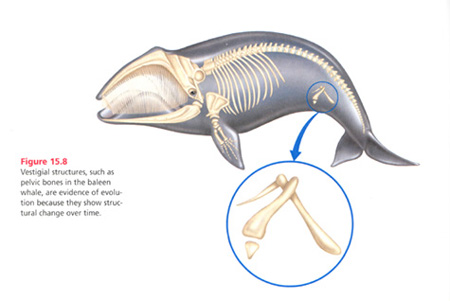 [Speaker Notes: Can mention tailbone, appendix]
Embryology
Similar patterns of embryological development
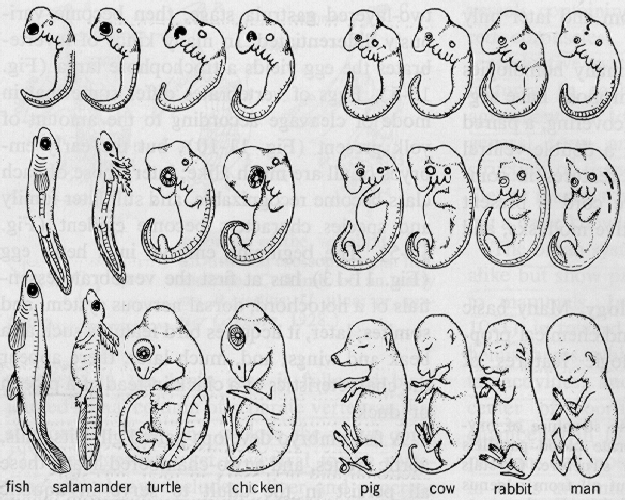 Genetics and Molecular Biology
Genes nearly identical in almost all organisms
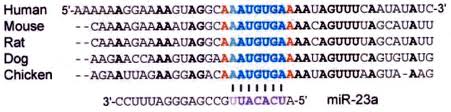 Similarities in Amino Acid Sequences
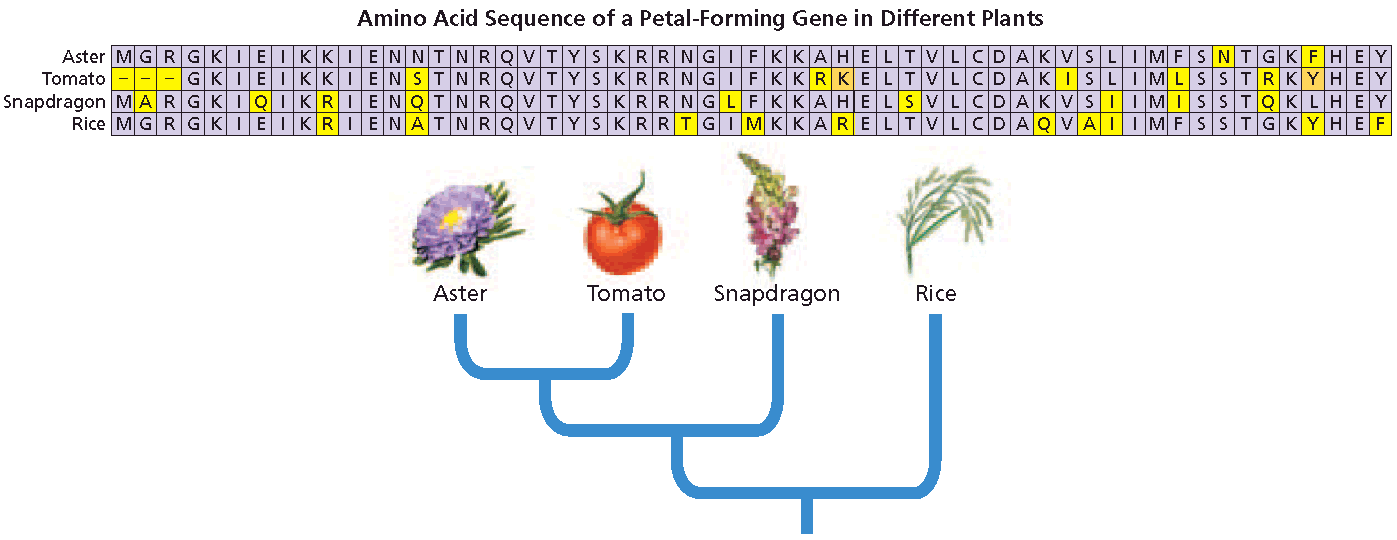